SAFMC Citizen Science Program: Update
Amber Von Harten,
Citizen Science Program Manager
October 2017
Information & Education Advisory Panel Meeting
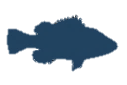 [Speaker Notes: Title slide]
Program Initiation
Focus for 2017 
Build initial program infrastructure
Citizen Science Advisory Panel Pool
Topical Action Teams
Partnership Development
Program and project-level funding opportunities
Pilot Project
Seeking support for a citizen science program pilot project idea
Program Development
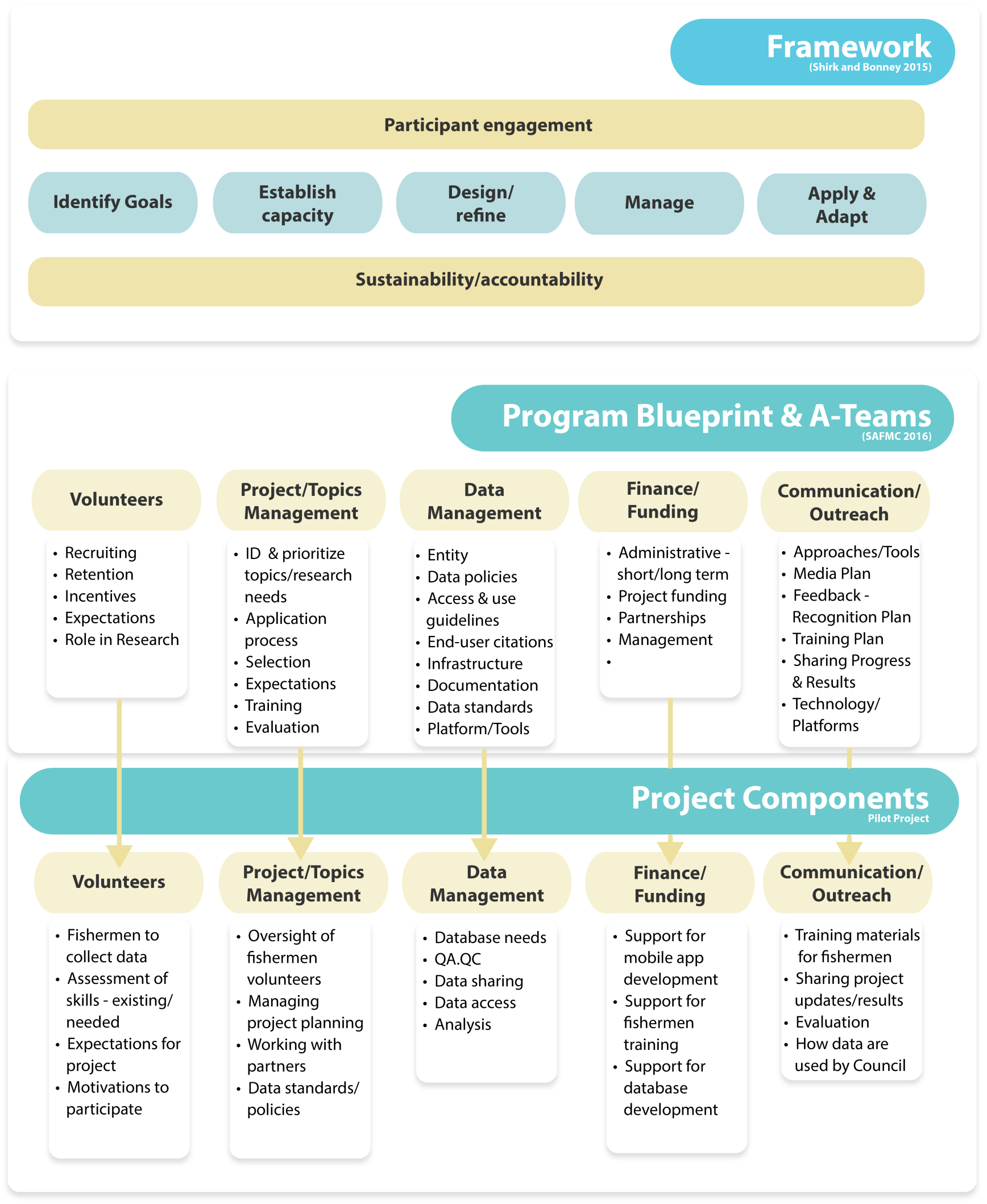 SAFMC Citizen Science Program – 
Citizen Science Advisory Panel Pool
Cit Sci AP Pool
Operates similarly to the SEDAR Pool (pool of individuals to serve on specific teams)
Existing AP members, workshop participants, and others considered for pool
Action Teams
Members appointed, as needed
Volunteers, Data Management, Project/Topics Management, Funding, Communication/Outreach/Education
ROLE: Use task list to develop recommendations for program operating policies
Action Team –  
Volunteers
FOCUS:
How to work with volunteers on citizen science projects
Volunteers
Recruiting/Retention
Training
Incentives
Role in project ID & research needs
Expectations
Action Team – 
Data Management
FOCUS:
How to effectively manage citizen science data and create data standards and policies
Data Management
Managing entity
Data Life Cycle
Data Policies
Access
End-user citations
Validation
Use guidelines
Infrastructure
Electronic tools
Data documentation
Applicable data standards
Platforms for data
Presentation & marketing
Action Team– 
Projects/Topics Management
FOCUS:
How to select citizen science topics for the program and ways to develop, solicit, and manage citizen science projects under the program
Projects-Topics Management
ID topics/research needs
Application process
Approving/endorsing projects:
Prioritization of needs
Selecting projects for support, endorsement
Soliciting ideas
Outlining project expectations
Training for science methods in citizen science
Evaluation of projects
Action Teams– 
Finance & Infrastructure
FOCUS:
How to identify and pursue resources and funding to support the program and citizen science projects
FINANCE
Administrative funding
Project funding
Action Teams– 
Communication/Outreach/Education
Communication-Outreach-Education
FOCUS:
How to provide outreach, training, and communication about the program and projects under the program
Approaches & Tools
Media Plan
Feedback-Recognition Plan
Training Plan
Newsletters/Reports:
Technology Platforms
Action Team Work Flow Process
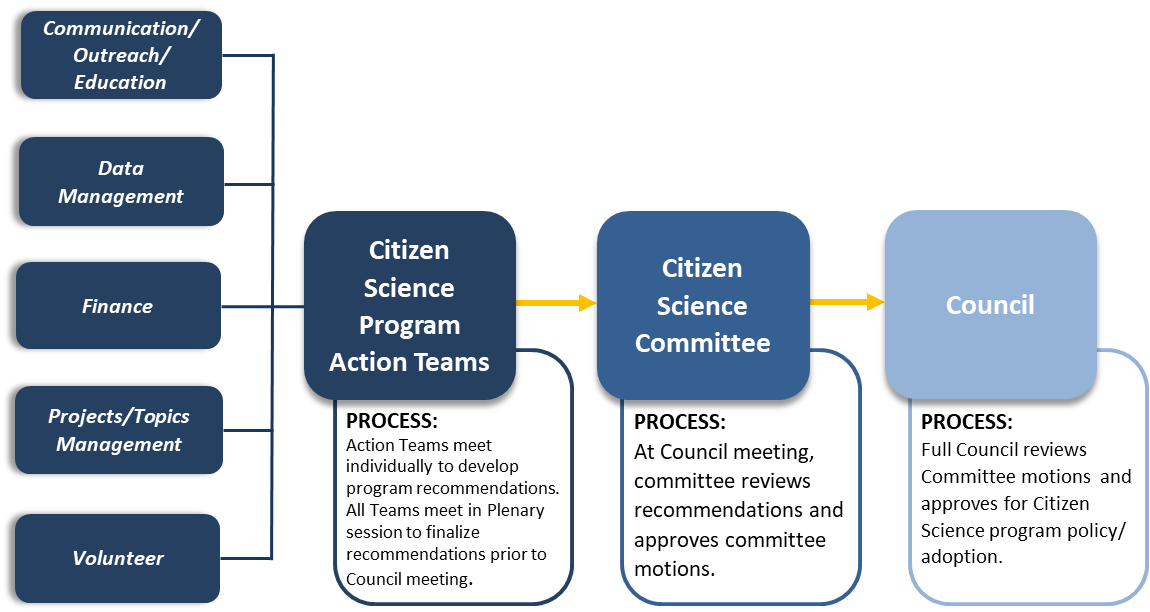 Action Teams– 
Anticipated Timeline & Deliverables
Stay Tuned!
Action Teams
Monthly webinar meetings; open to public
First recommendations to Council in December 2017
Join us on an A-Team!
Pilot Project
Coming Soon!
Partnership Opportunities
Contact us!
For more information:
http://www.safmc.net/citizen-science-initiative
Contact
Amber Von Harten, 
amber.vonharten@safmc.net  / 843.302.8443
Photo credit: Don DeMaria
[Speaker Notes: ADD our contact info]